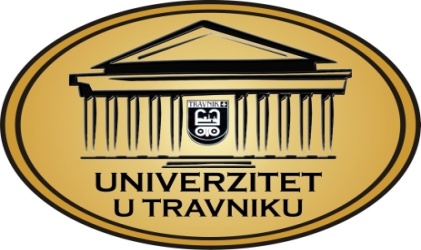 PRAVNI FAKULTETMEĐUNARODNO FINANSIJSKO PRAVOautor-prof.dr.Babić Mate&Ante, izdanje Zagreb 2000 g.
Predavači:
Prof.dr. Halil Kalač

Haris Kozlo MA
viši asistent na ekonomskopravnoj naučnoj oblasti
VJEŽBE 3UVOD
Predmet Međunarodno finansijsko pravo ima za cilj:

Da studente upozna sa međunarodno-finansijsko pravnim odnosima, tokovima i principima na kojima počiva,
Da studente upozna sa međunarodno-finansijskim subjektima, odnosno institucijama međunarodnog finansijskog prava i integracijama regionalnog i međunarodnog karaktera,
Da studente upozna sa međunarodno monetarnim sistemom.


,,studenti stiču znanja o međunarodnim finansijama“
Zemlje u tranziciji i jugoistočna Evropa
Prilivi SDI u evropskim tranziciskim zemljama predstavljaju manje od 25% ukupnih investicija,iako u nekim slučajevima vrijednost ovoga pokazatelja dostiže 30% (Albanija), ili čak 130% (Crna Gora). 

Tranzicijske zemlje uopšte su i dalje neto - korisnici SDI (FDI). 

Strane investicije u vidu kredita ili drugih oblika su važne za rast nerazvijenih zemalja. Učešća u kapitalu mogu biti indirektna ili direktna. 

Indirektna učešća u kapitalu se nazivaju portfolio investicijama, a direktna učešća se nazivaju stranim direktnim investicijama(SDI).
Zemlje u tranziciji i jugoistočna Evropa
Često je vrlo bitan uticaji političke stabilnosti i korupcije na SDI-e, a zatim i uticaj SDI-a naekonomski rast (rast BDP-a). Te pojave su prisutne u zemljama koje ulaze u sastav Zapadnog Balkana ( Srbija, BiH, Crna Gora, Kosovo, Albanija, Makedonija). 
Osnovna ideja je da efekti SDI-a na ekonomski rastzavise od postojećih ili naknadno razvijenih internih uslova zemlje primaoca (ekonomski,politički, socijalni, kulturni).
Zemlje u tranziciji i jugoistočna Evropa
Tržišta u razvoju, gde je i ekonomsko i političko okruženje još uvek nedovoljno stabilno, posebno su osetljiva na politički rizik,koji je van kontrole investitora.
 
Naime, postoji niz faktora koji mogu da povećavaju ili smanje uticaj ovog rizika:
česte promene u regulaciji, 
nestabilnosti valute, 
visoki nivoi korupcije, 
slabe državne institucije, 
nereformisan finansijski sistem, 
razlike u pravnim i regulatornim režimima, 
kao i restriktivna priroda tržišta rada. 

Viši politički rizik privlači manje SDI-a !
SDI - Bosna i Hercegovina (BiH)
Pitanje za sve studente:



-ISTRAŽITI SDI za Bosnu i Hercegovinu za 2016/2017 g do sljedećeg predavanja/vježbi?



Prema podacima Centralne banke BiH